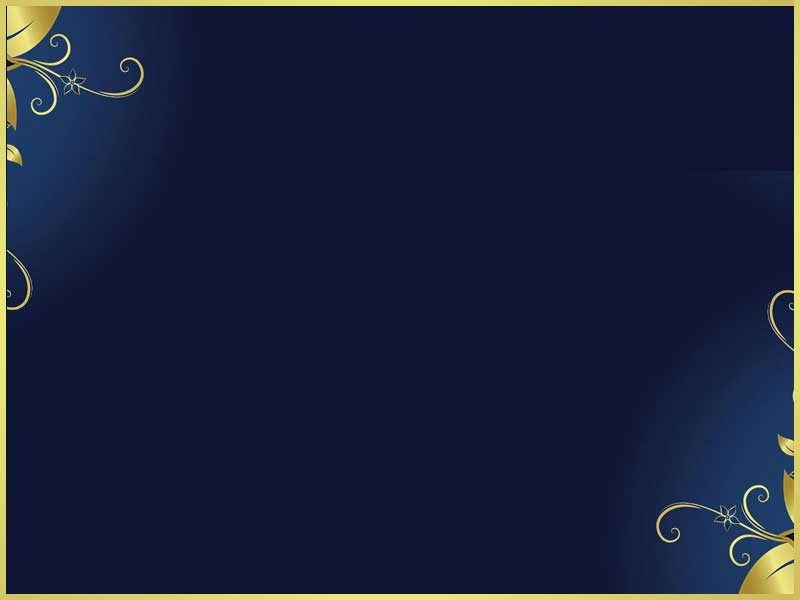 «Методы решения систем уравнений»
Урок обобщения и систематизации знаний
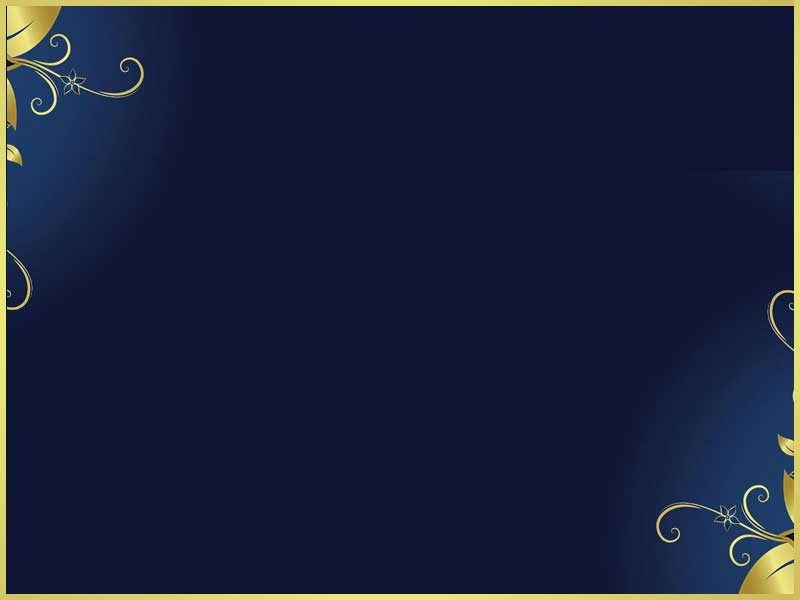 №5.35 в)
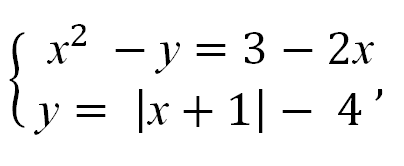 Какой из предложенных рисунков соответствует
 решению системы?
1
2
3
4
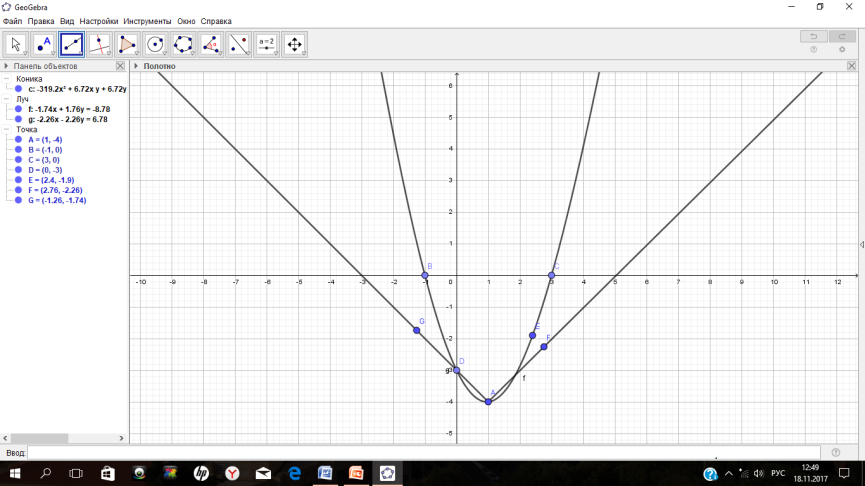 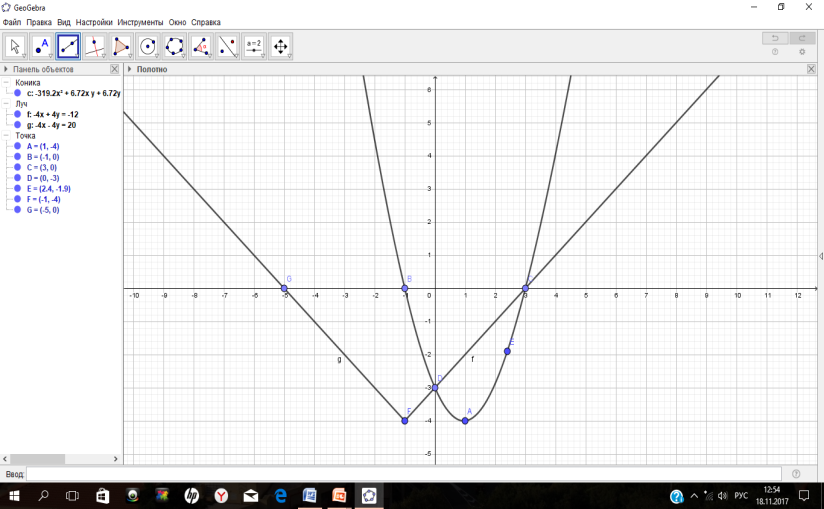 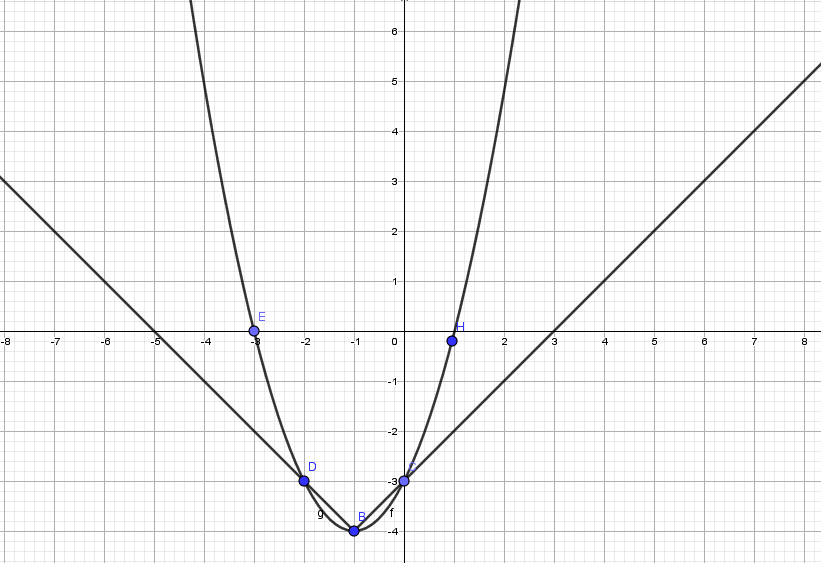 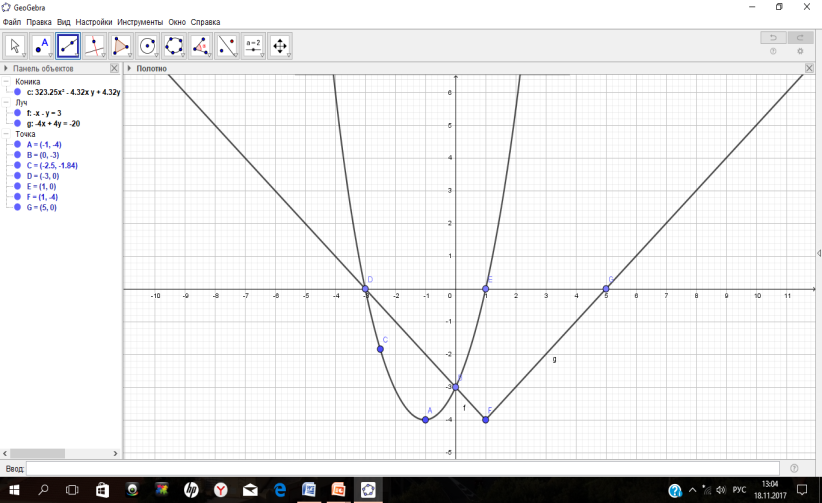 Ответ: 
(1; -4); (0; -3); 
(2; -3)
Ответ: 
(-1; -4); (0; -3); 
(-2; -3)
Ответ: 
(-3; 0); (0; -3).
Ответ: 
(0; -3); (3; -0).
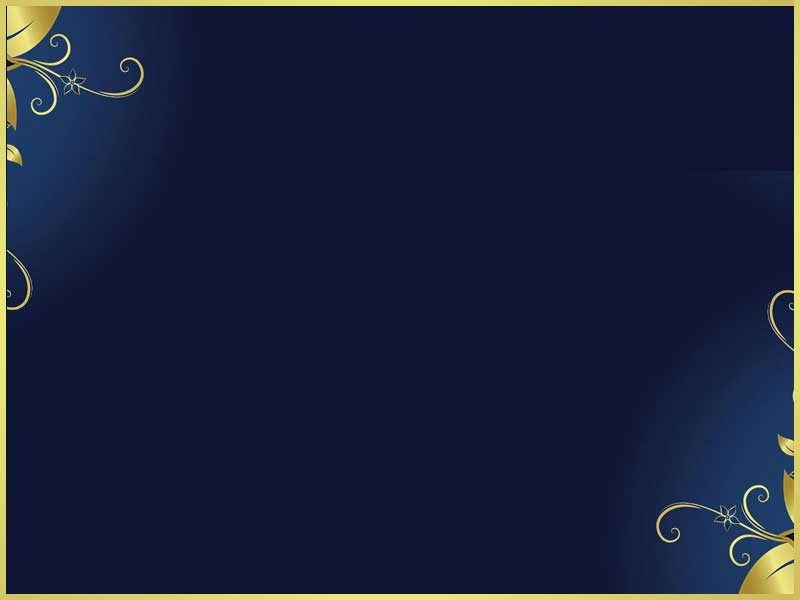 №6.4 г)
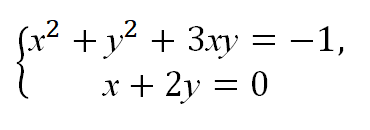 Каждый шаг алгоритма обозначен буквой. 
Восстановите алгоритм и мы узнаем, как вы решили номер:
О -  Записать ответ;  
Р  -  Решить неполное квадратное уравнение у2 = 1;   
Е. -  Выразить  х через у;  
Н -  Для каждого значения у найти соответствующее значение х. 
В -  Записать систему уравнений.
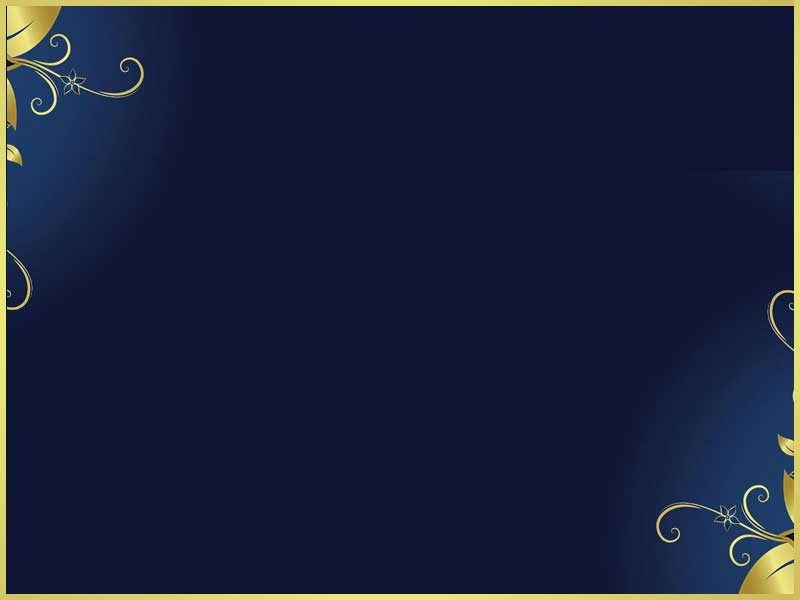 №6.4 г)
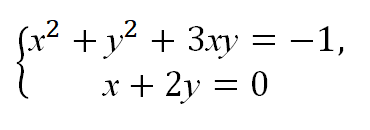 Каждый шаг алгоритма обозначен буквой. 
Восстановите алгоритм и мы узнаем, как вы решили номер:
О -  Записать ответ;  
Р  -  Решить неполное квадратное уравнение у2 = 1;   
Е. -  Выразить  х через у;  
Н -  Для каждого значения у найти соответствующее значение х. 
В -  Записать систему уравнений.
ВЕРНО
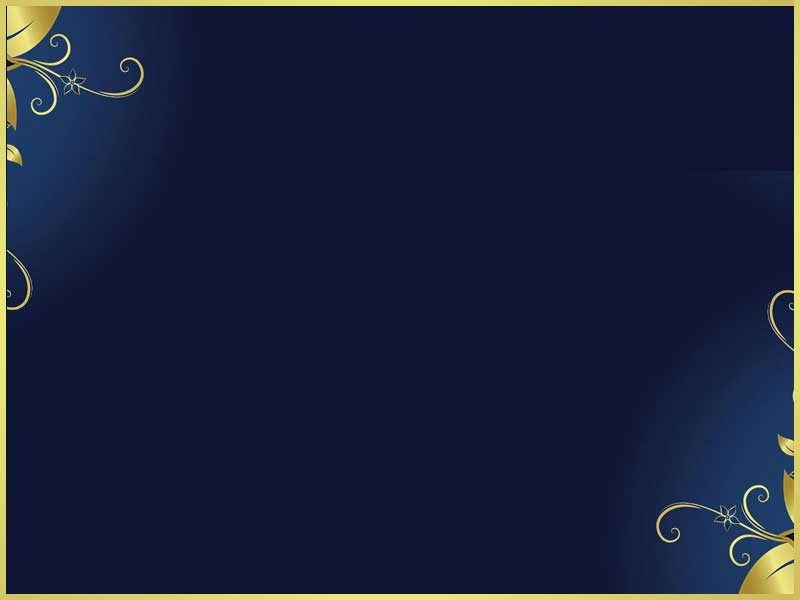 №6.17 г)
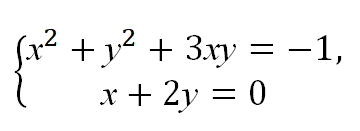 Какой из предложенных способов решения вы выбрали?
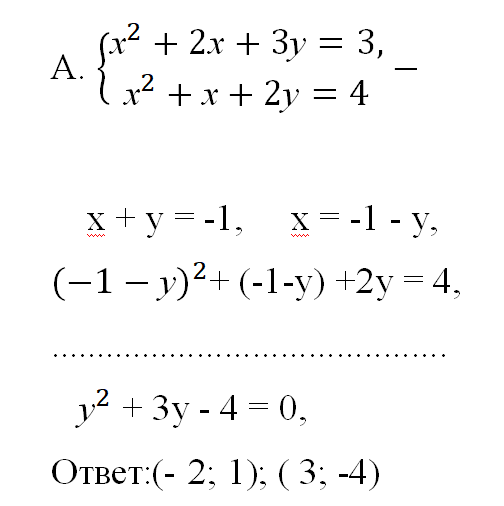 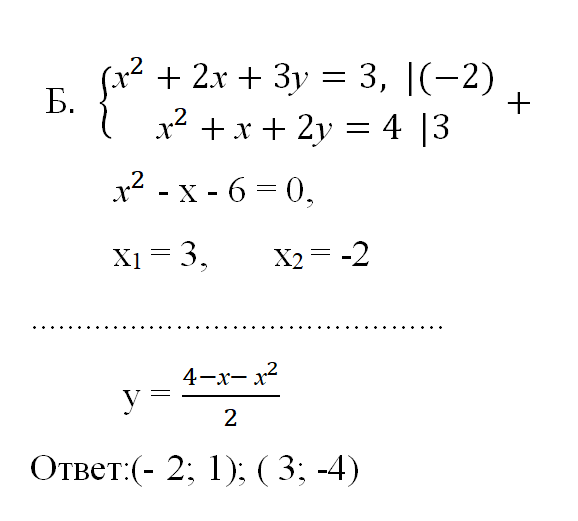 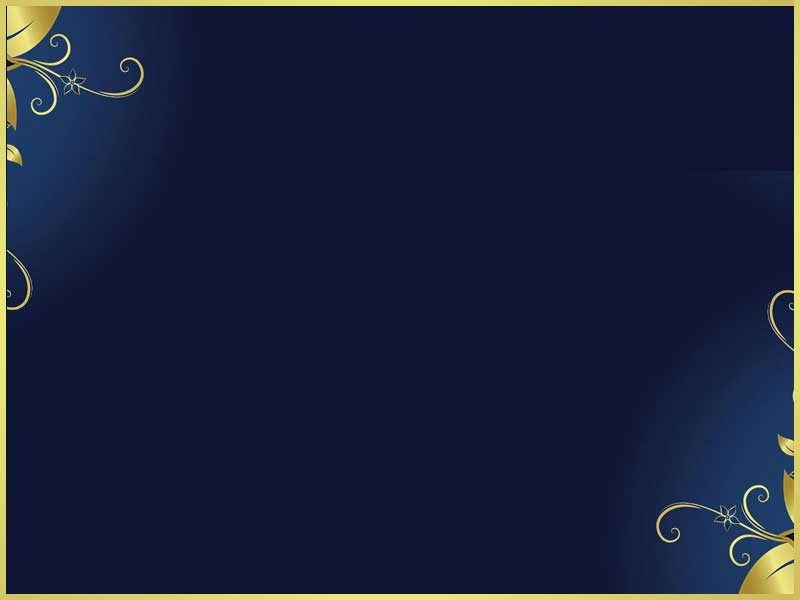 Заполните таблицу:
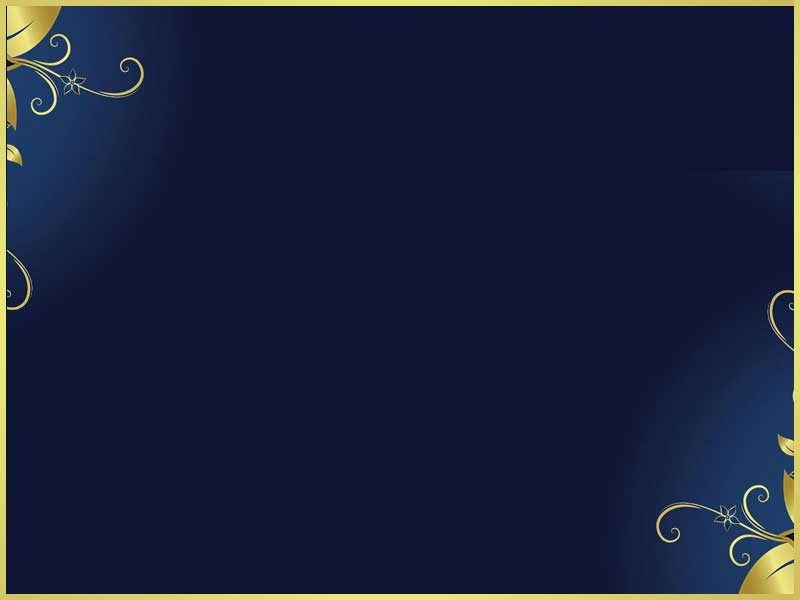 Выберите метод решения системы:
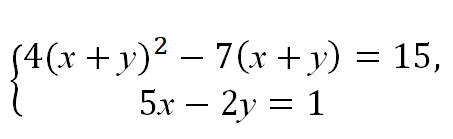 1.    Графический метод

2.    Метод подстановки

3.    Метод алгебраического    сложения

4.    Метод замены переменной
А
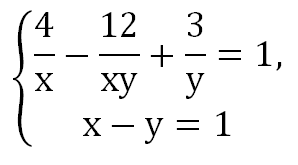 В
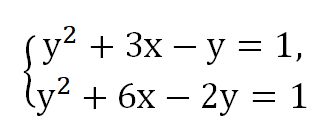 С
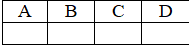 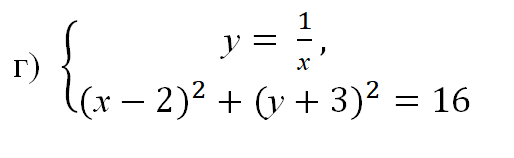 D
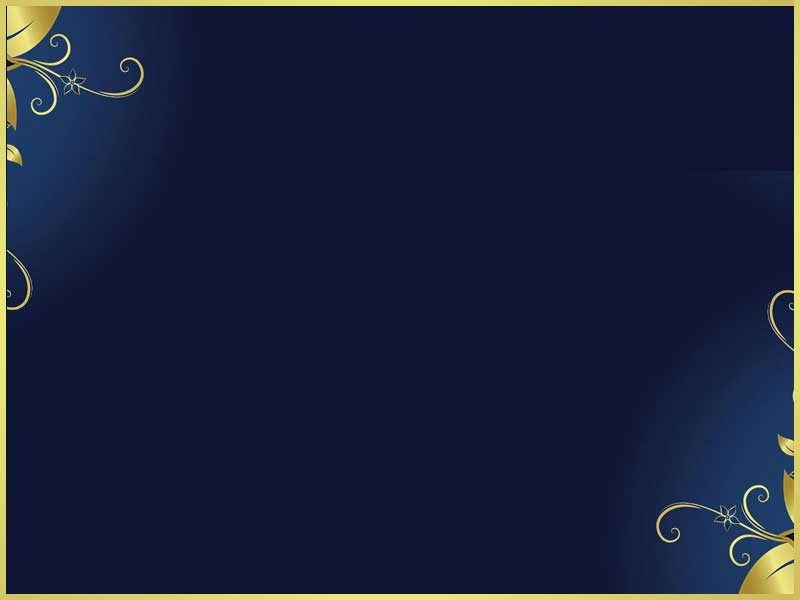 Используя рисунок, определите, 
сколько решений имеет система:
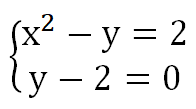 у
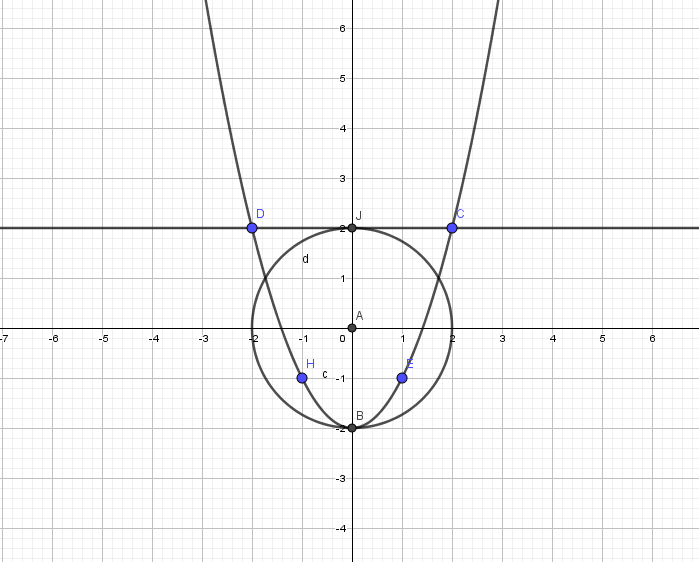 х²-у=2
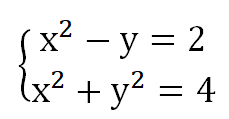 у-2=0
х
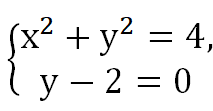 х²+у²=4
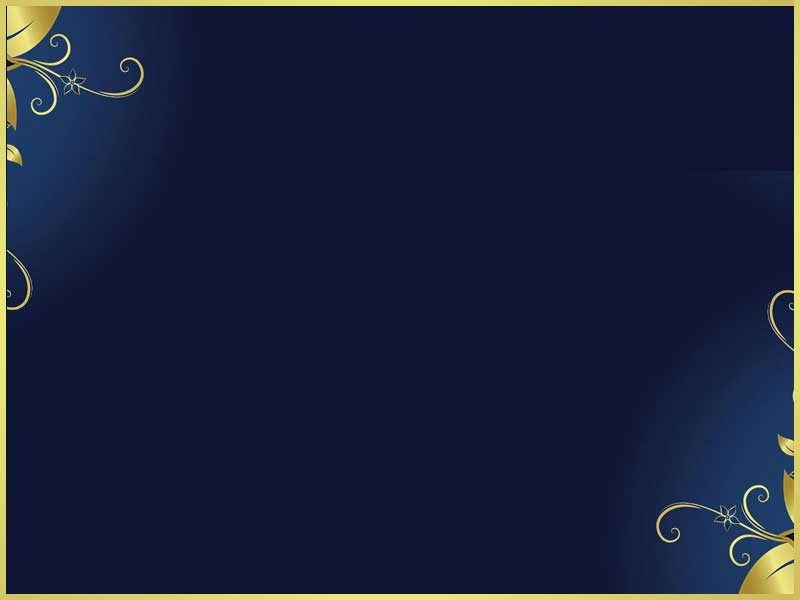 На данном рисунке изображены кривые, 
задаваемые уравнениями:
|у| = |х – 3|  и  (х – 3)² + (у – 2)² - 2 = 0.
Используя этот рисунок  решите систему уравнений
y
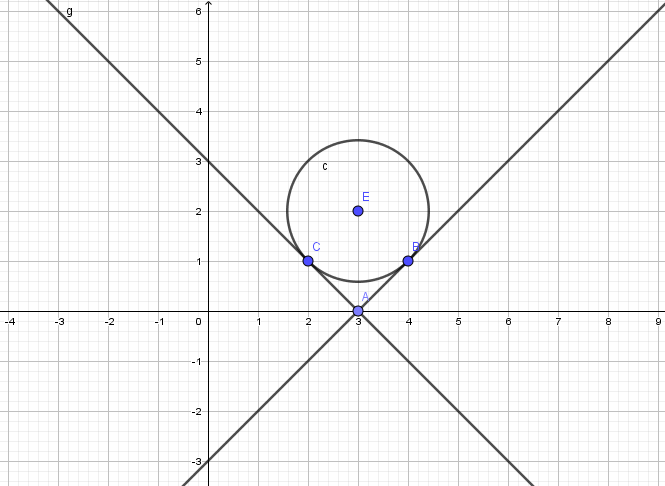 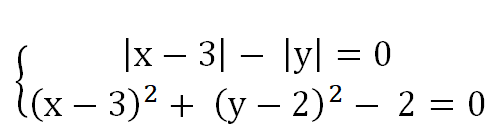 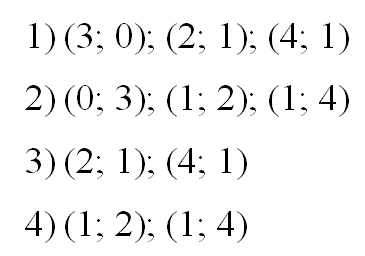 х
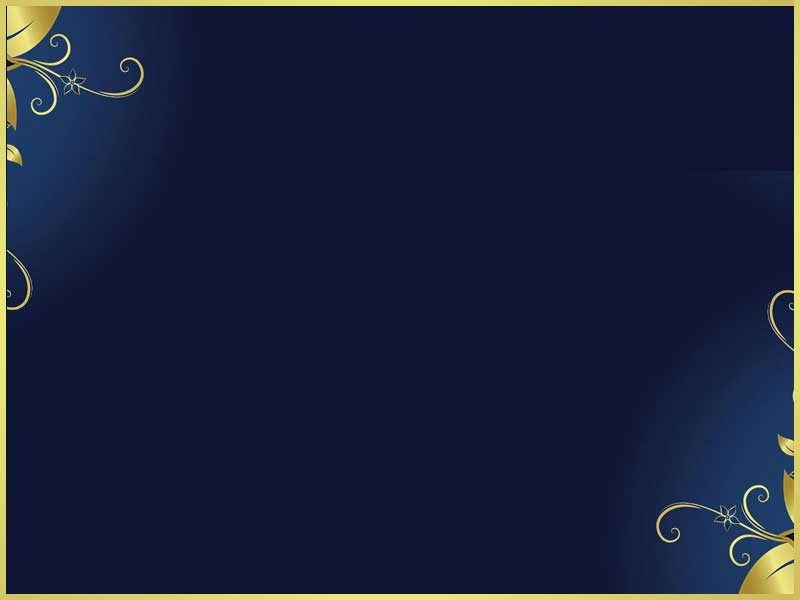 Выберете способ  и решите систему:
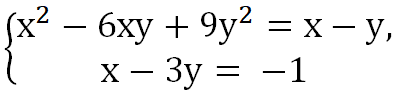 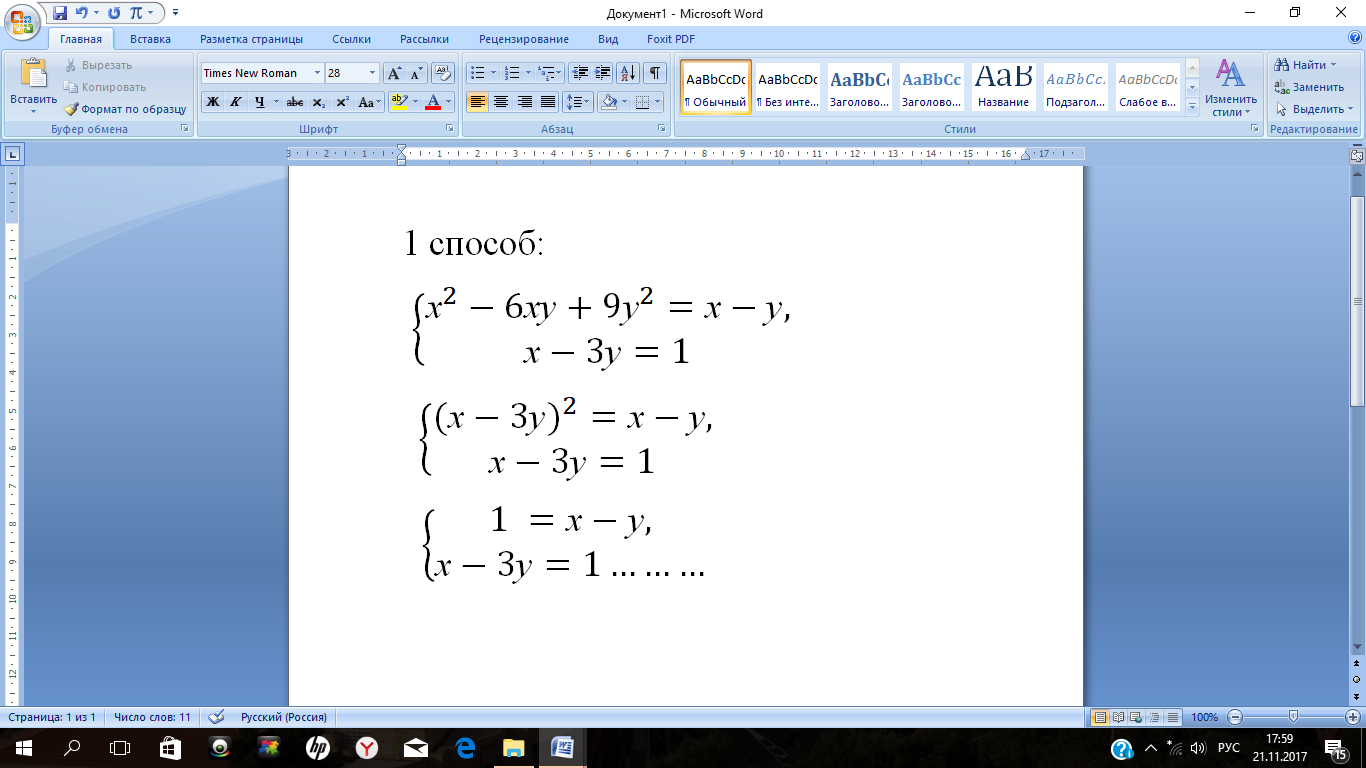 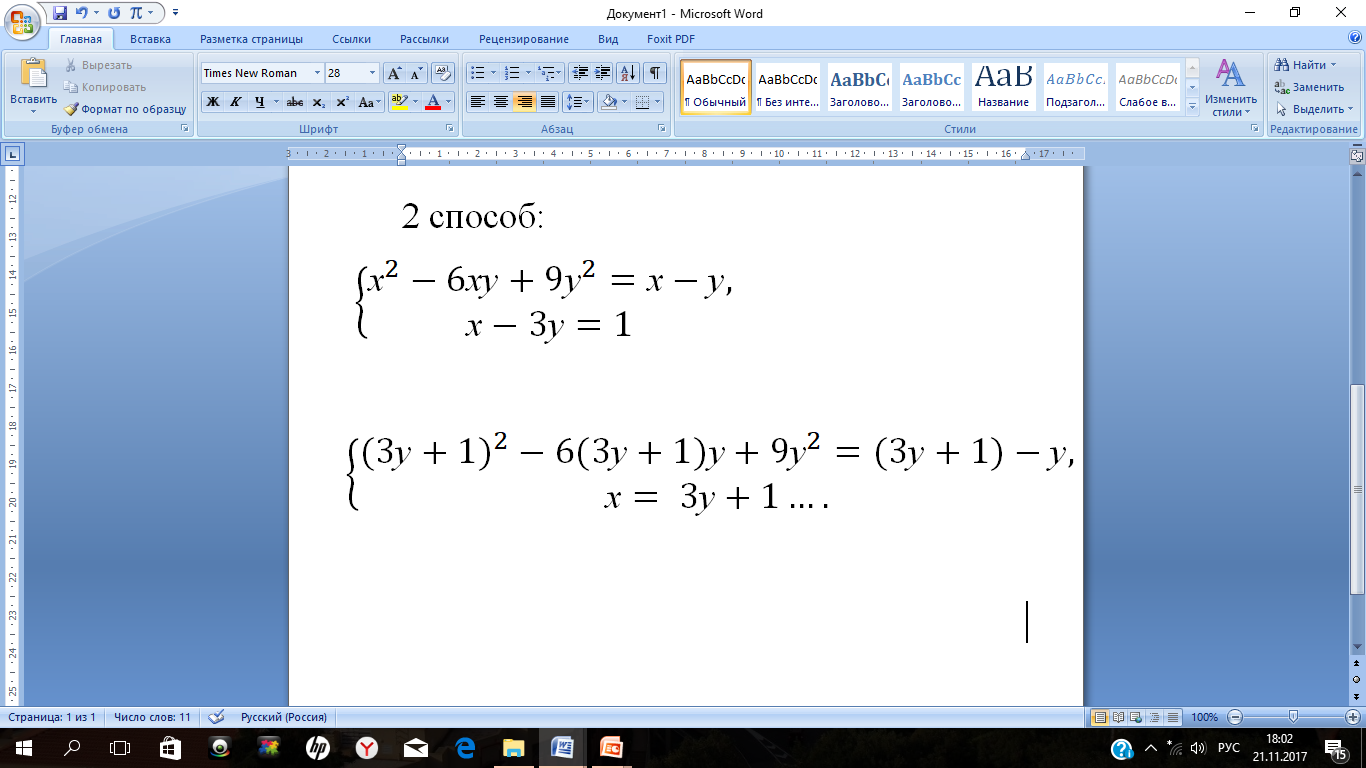 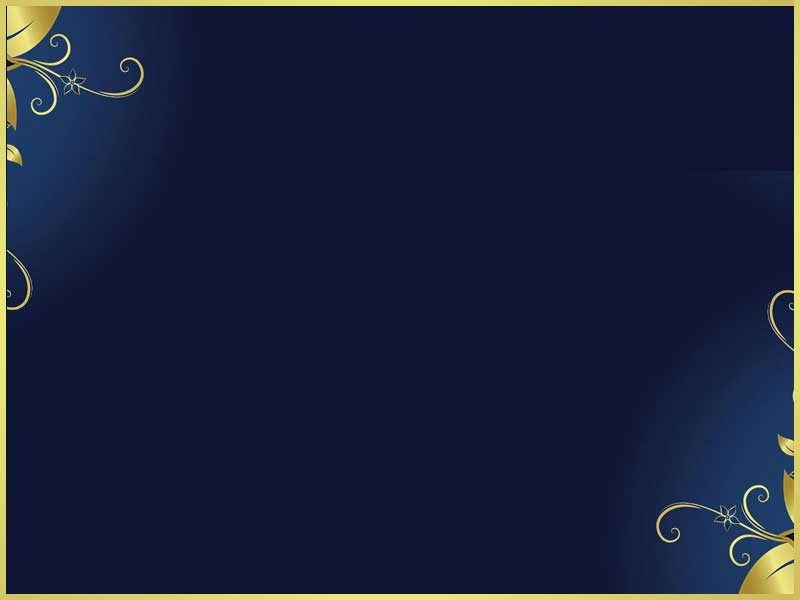 Работа в парах:
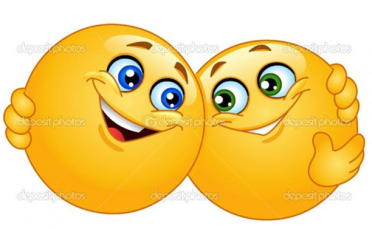 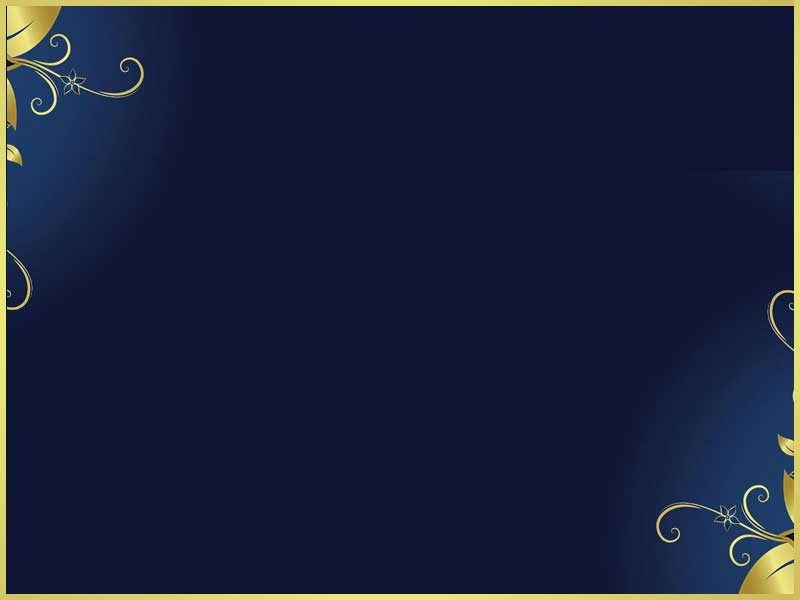 Системы уравнений
как инструмент для решения
 алгебраических и геометрических задач
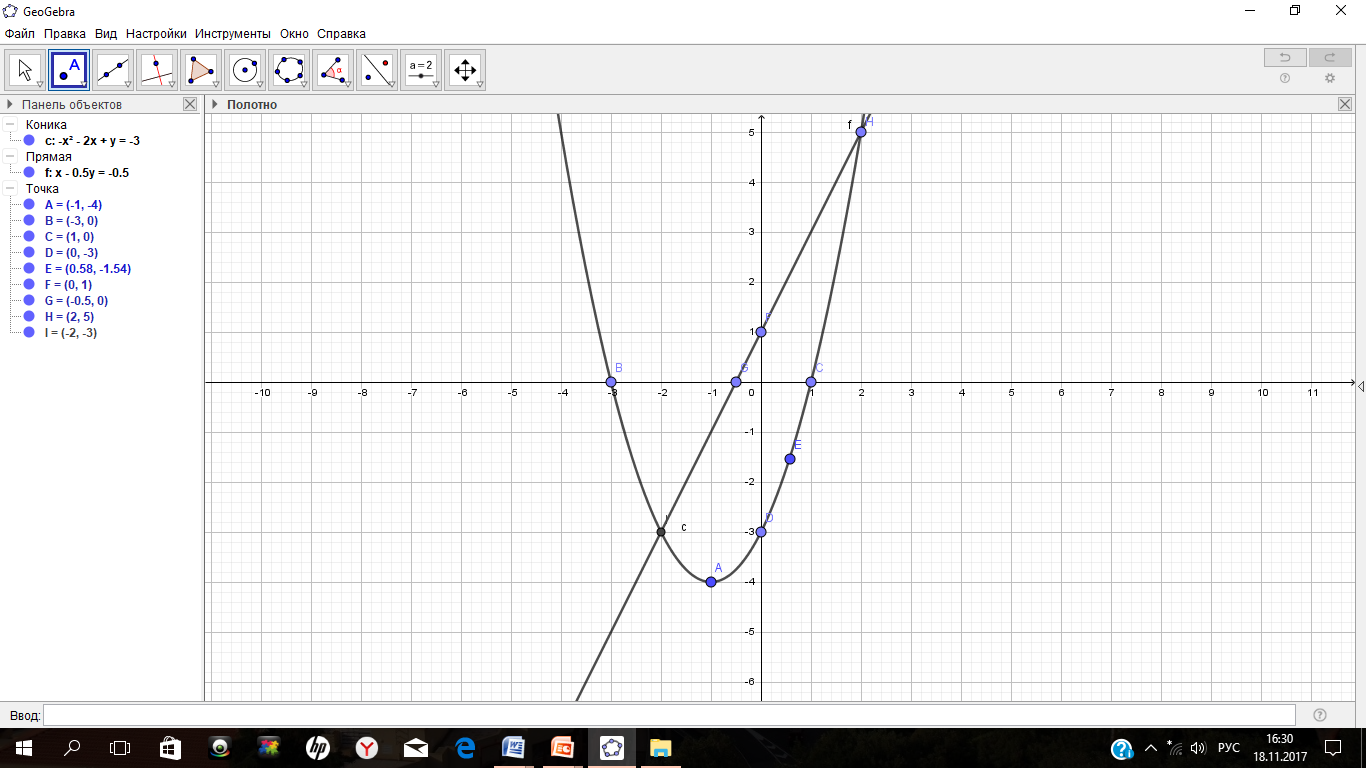 В
1. Найдите длину отрезка АВ,
используя формулу

АВ = √( х₂ - х₁)² + (у₂ - у₁)²
2. Вычислите координаты 
середины отрезка АС,
пользуясь формулами
Х₀ = (х₁ + х₂) / 2
У₀ = (у₁ + у₂) / 2
х² – у = 3 – 2х
А
2х – у + 1 =0
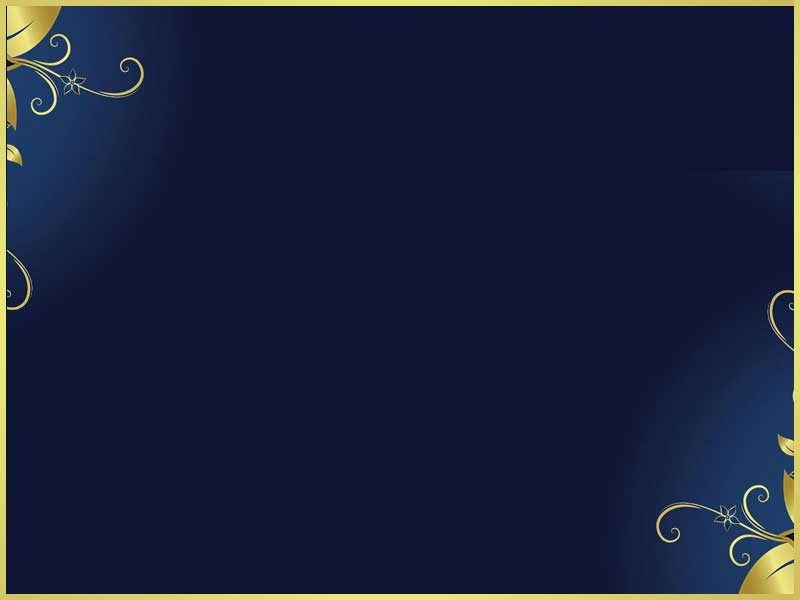 Физкультминутка:
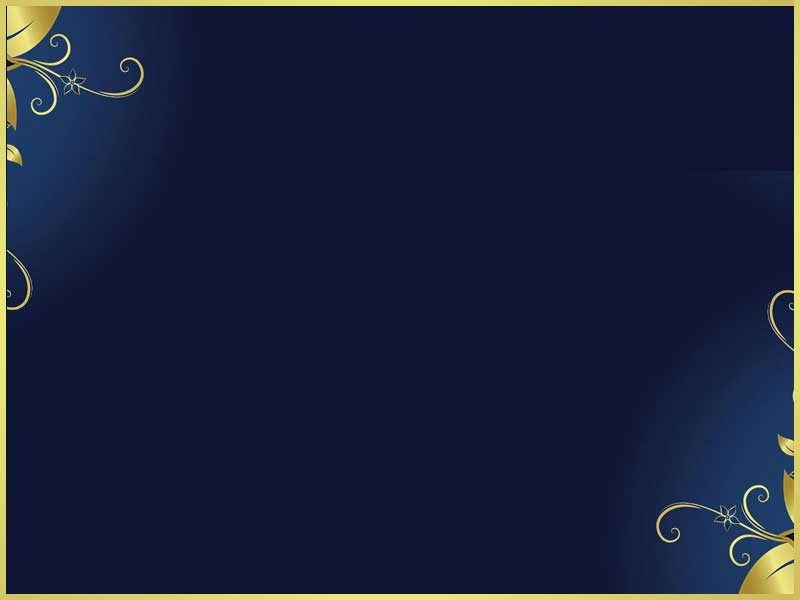 Самостоятельная работа:
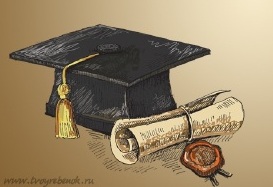 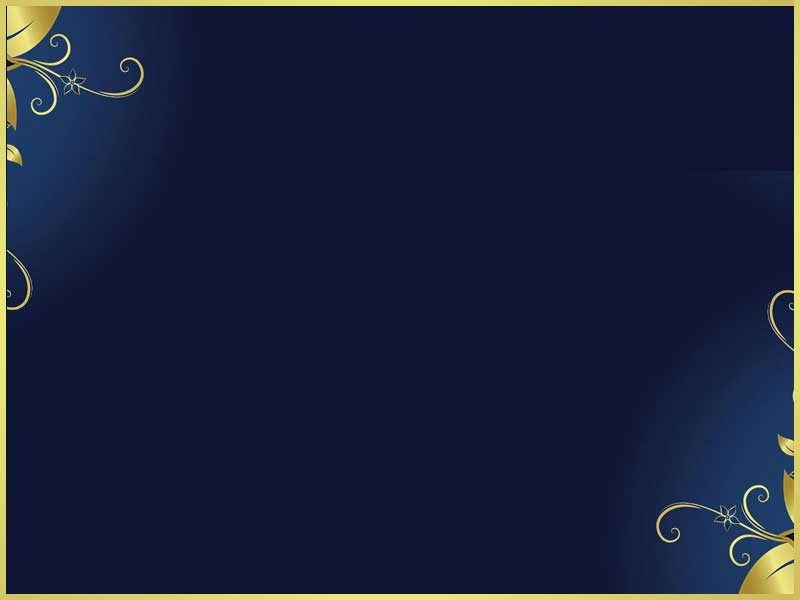 Домашнее задание:
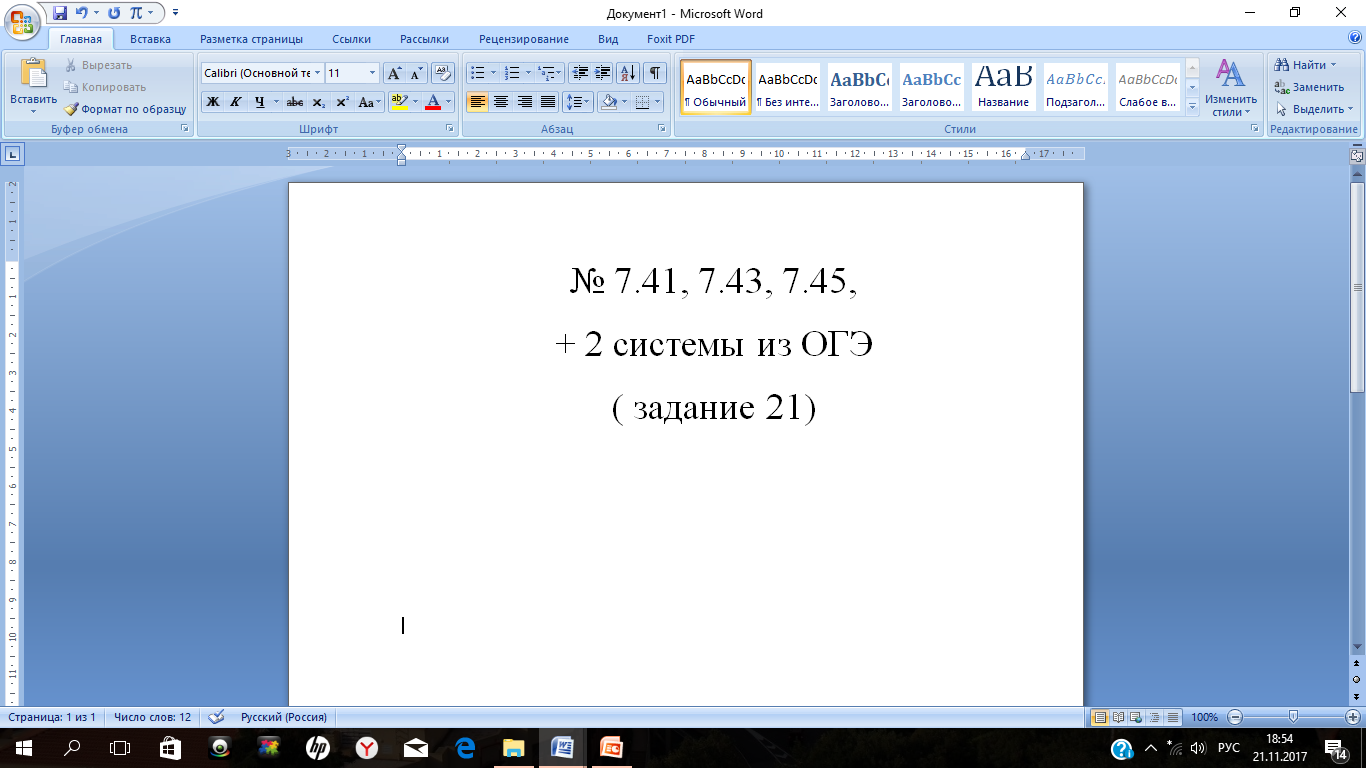 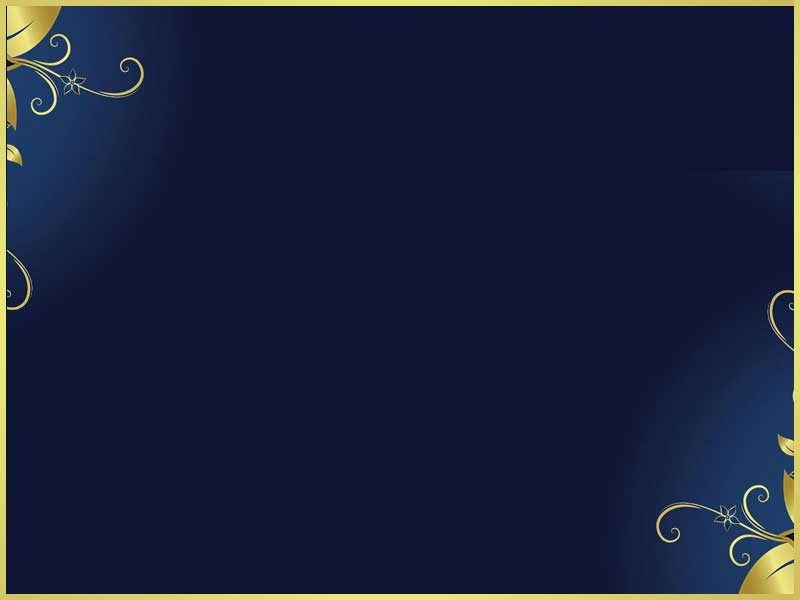 Спасибо за урок!